Антивірус
Учень 10-А класу
Ізюмської гімназії №3
Дегтярьов Олексій
Комп’ютерна загроза
Класифікація комп’ютерних вірусів
Це програма-паразит, створена людиною. 
Причин створення вірусів дуже багато, від самоствердження до отримання винагороди.
Комп'ютерні віруси класифікуються на
Симптоми вірусного зараження ЕОМ
Затримка роботи деяких програм. 
Збільшення розмірів файлів. 
Поява «дивних» файлів. 
Зменшення обсягу доступної оперативної.
Різноманітні відео й звукові ефекти. 
Збої у роботі операційної системи. 
Запис інформації на диски.
Припинення роботи або неправильна робота програм.
Антивірусна програма
Антивірусна програма — спеціалізована програма для знаходження комп’ютерних вірусів.
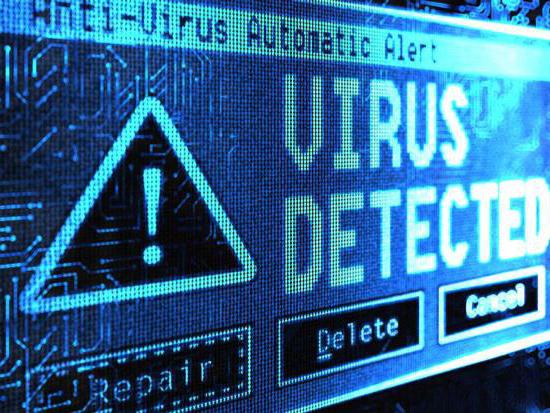 Види антивірусів
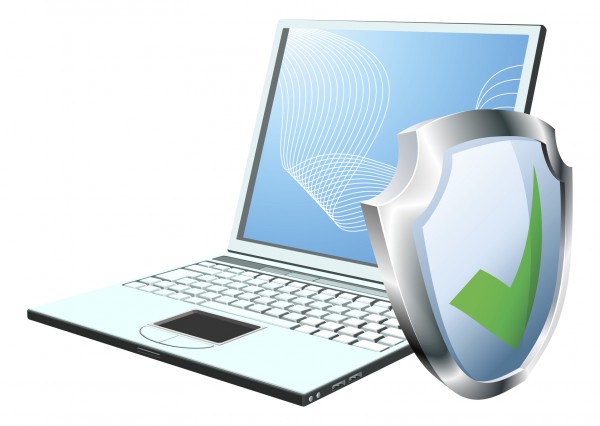 Детектори
Вакцини
Лікарі
Ревізори
Лікарі-ревізори
Фільтри
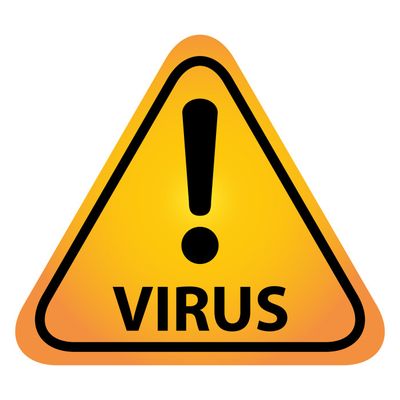 Методи антивірусного захисту
Принцип роботи та опис програми
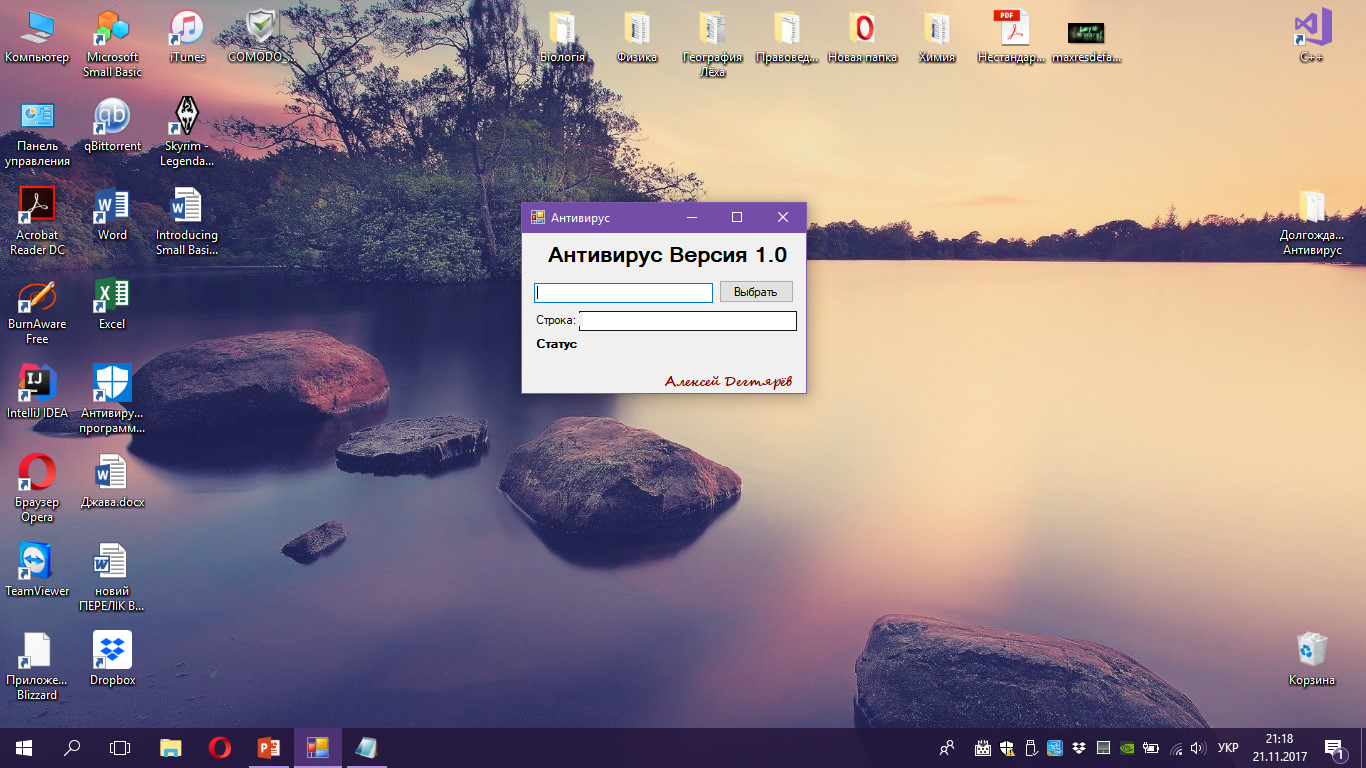 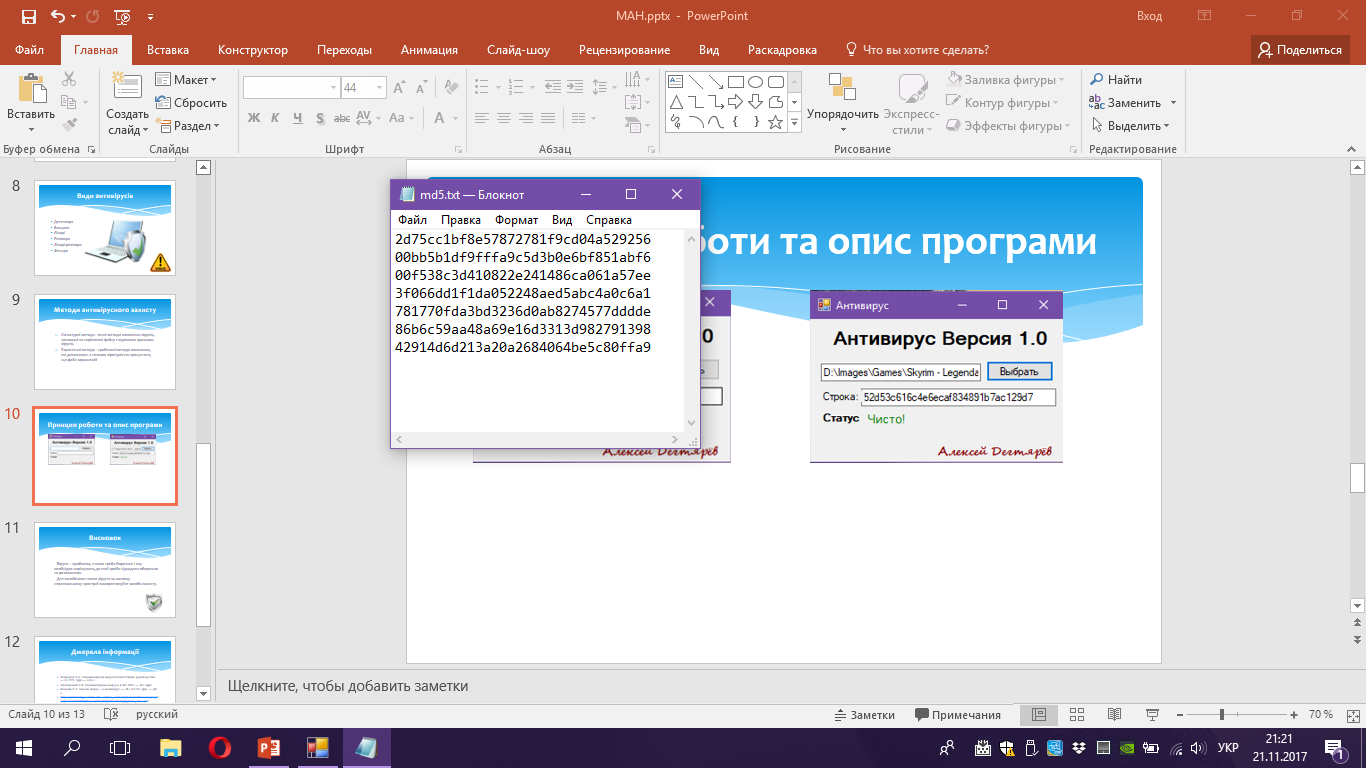 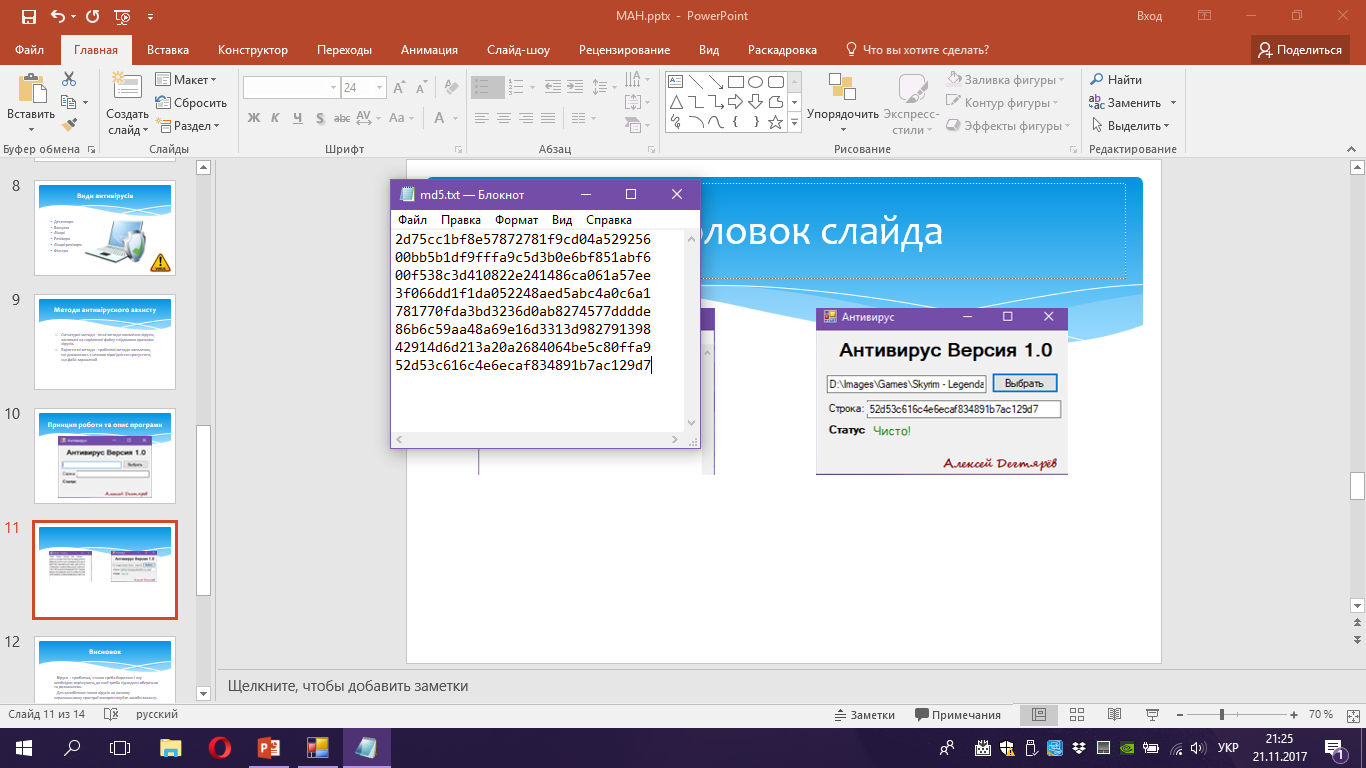 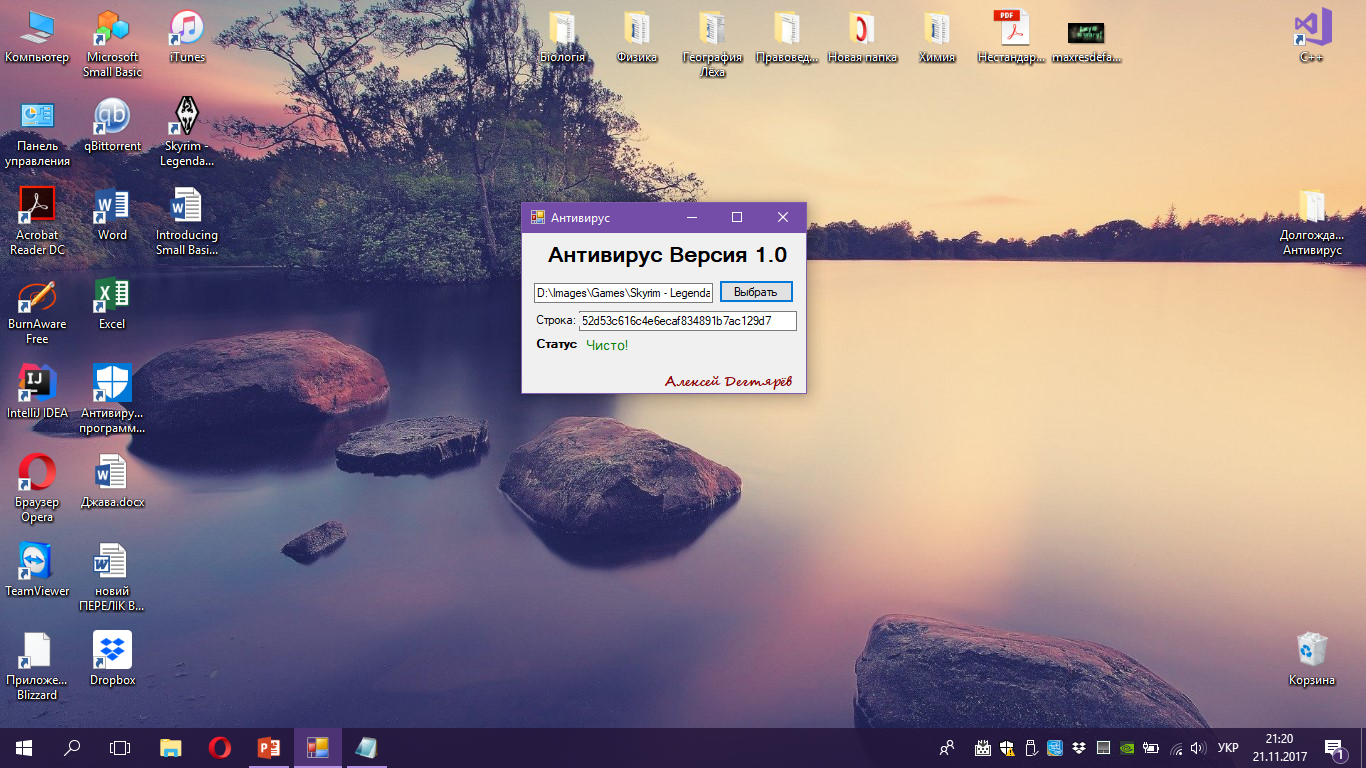 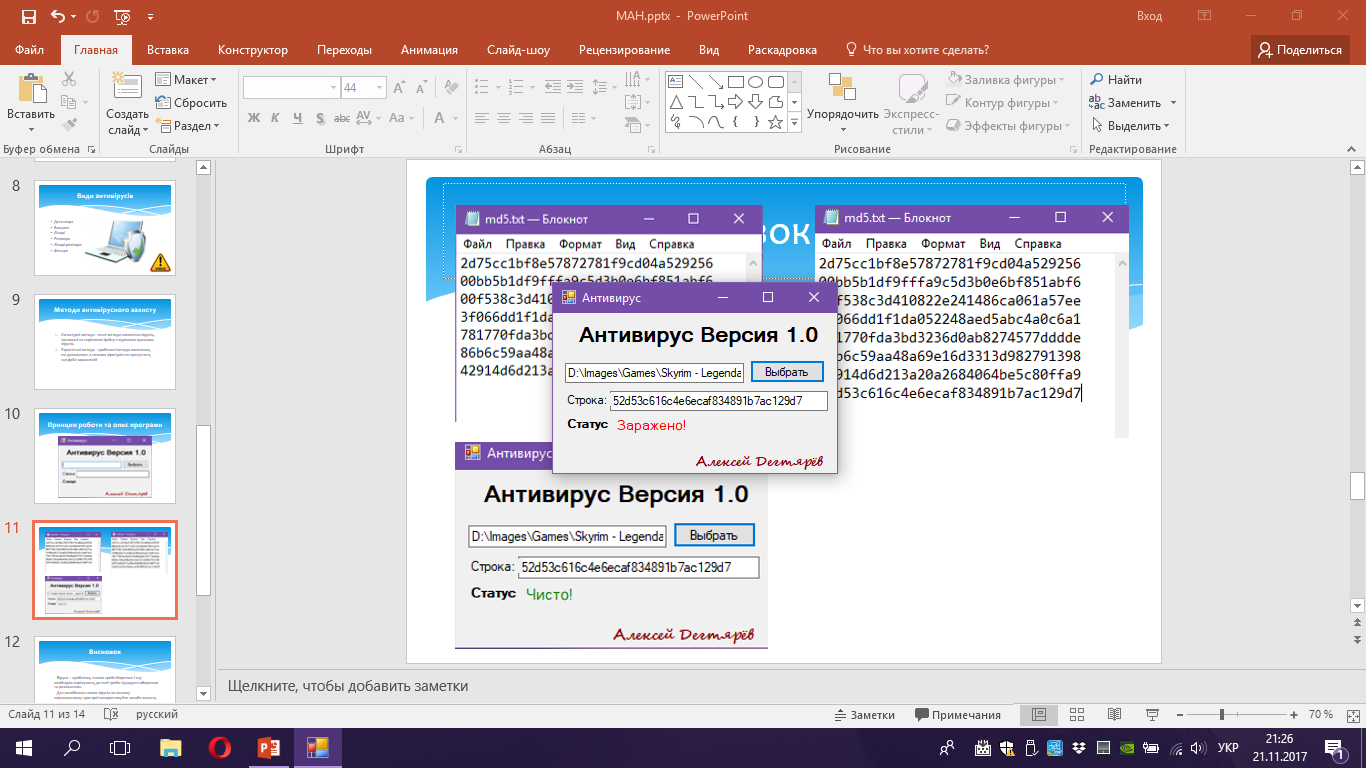 Висновок
Віруси – проблема, з якою треба боротися і яку необхідно вирішувати, до якої треба підходити обережно та розважливо.
   Для запобігання появи вірусів на вашому персональному пристрої використовуйте засоби захисту.
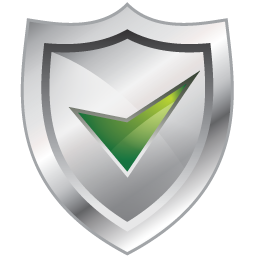 Джерела інформації
Безруков Н.Н. Компьютерная вирусология: Справ. руководство. — К.: УРЕ, 1991.— 416 с.
Касперский Е.В. Компьютерные вирусы в MS DOS. — М.: 1992.
Хижняк П.Л. Пишем вирус... и антивирус. — М.: ИНТО, 1991. — 90 с.
https://elearning.sumdu.edu.ua/free_content/lectured:fe14c425ee98949440c8a0fefb3fa44c30863b75/latest/101593/lec6_virus.pdf
https://uk.wikipedia.org/wiki/Антивірусна_програма
http://litr.at.ua/publ/komp_juterni_tekhnologiji_v_juridichnij_dijalnosti/tema_3/3_9_klasifikacija_komp_juternikh_virusiv/10-1-0-36